Игра «Новый год в Простоквашино»
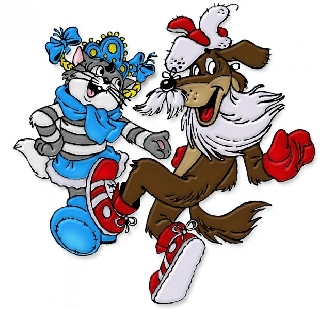 Друзья!Предлагаем вам найти 10 отличий на рисунках. Внимательно рассмотрите левый рисунок, сравните его с правым, найдите отличия и кликните мышкой по левому рисунку.
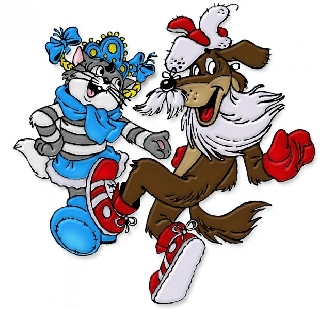 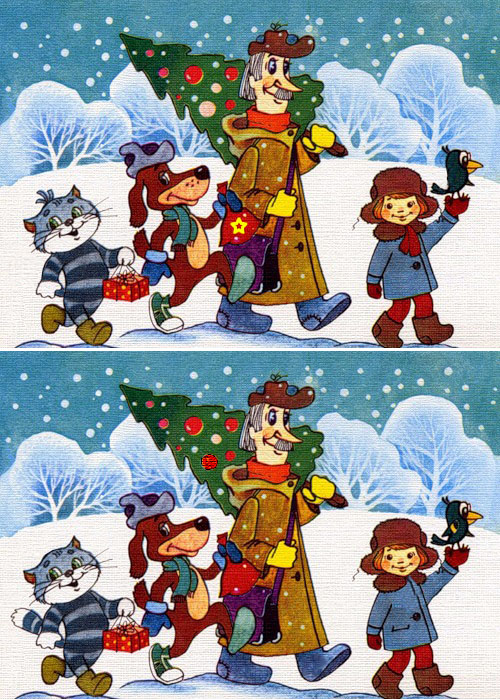 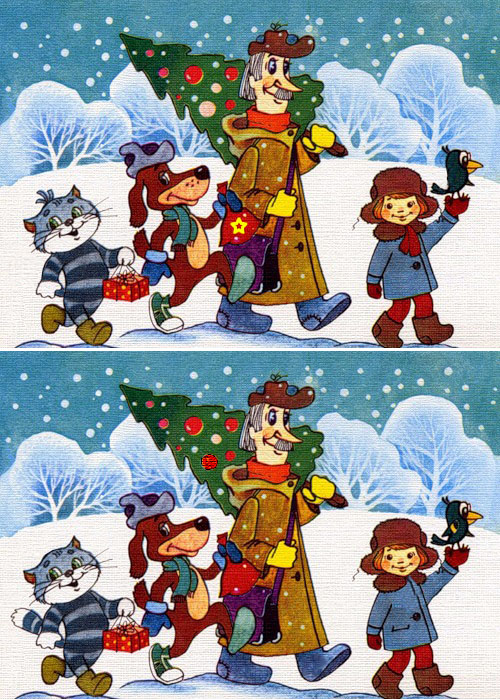 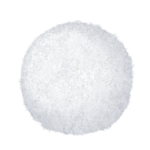 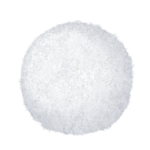 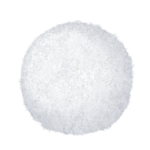 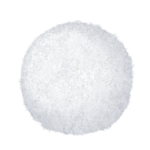 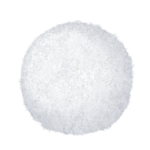 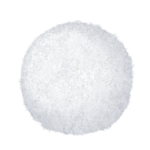 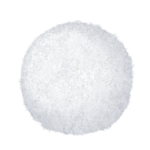 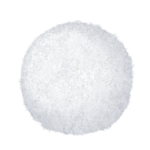 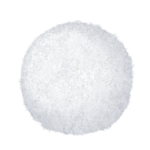 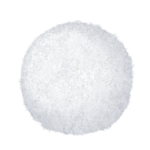 Источники:
Фон
Рисунок
Снежок
Матроскин и Шарик
Шрифт Zanesennyj